LA RACCOLTA DIFFERENZIATA NELL’AMBIENTE SCOLASTICO
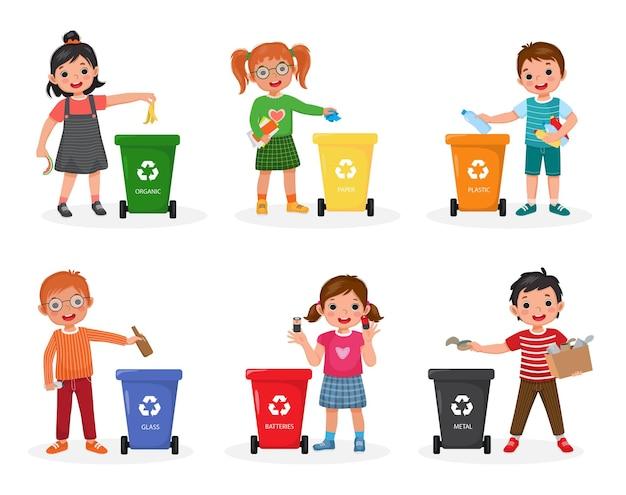 Voi fate la raccolta differenziata?
In cosa consiste la raccolta differenziata?
La raccolta differenziata consiste nel:
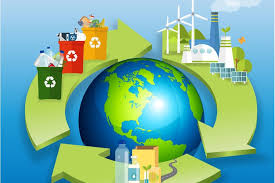 - riciclare e recuperare;
- salvaguardare alcune risorse naturali indispensabili;
- limitare la crescita delle discariche.
A cosa serve la raccolta 
differenziata a scuola?
A gestire e smaltire nel modo corretto 
i rifiuti.
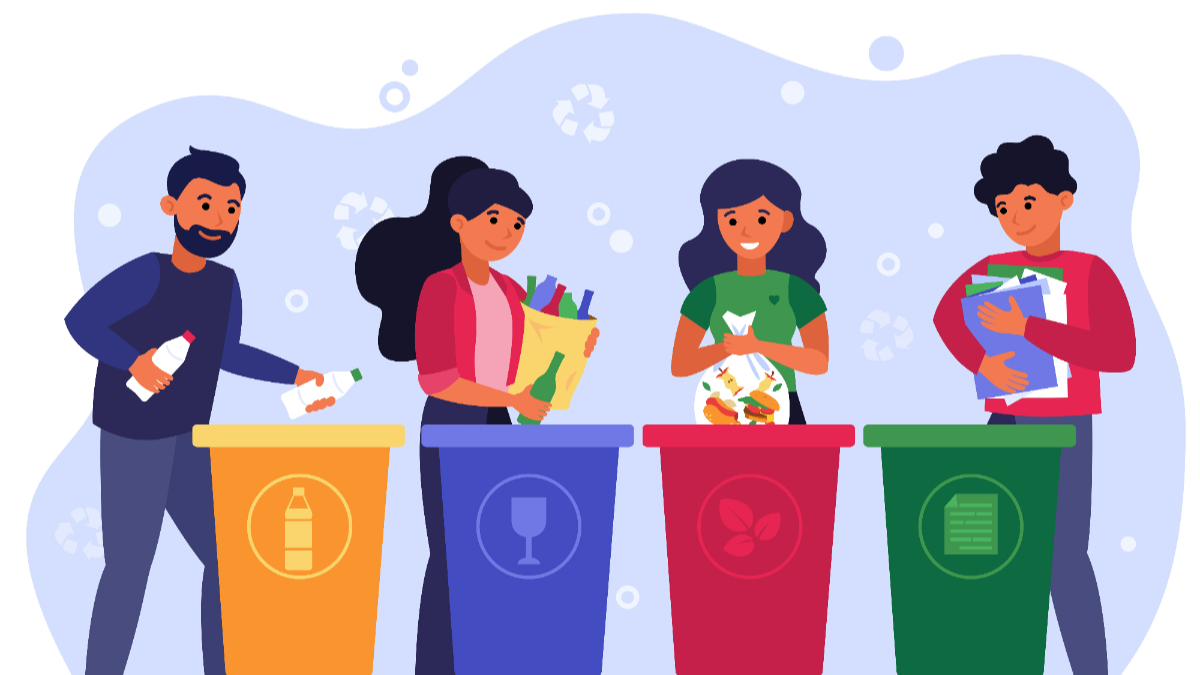 Perché non si fa la raccolta differenziata a scuola?
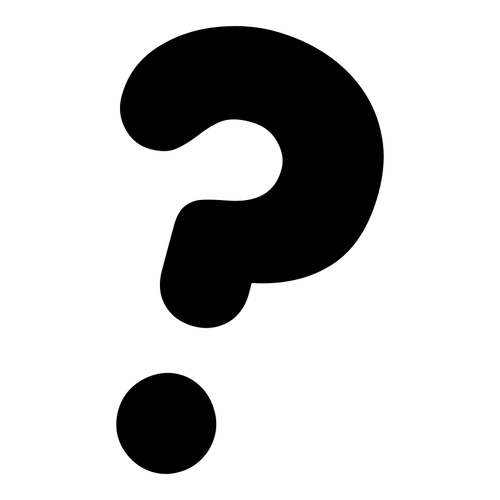 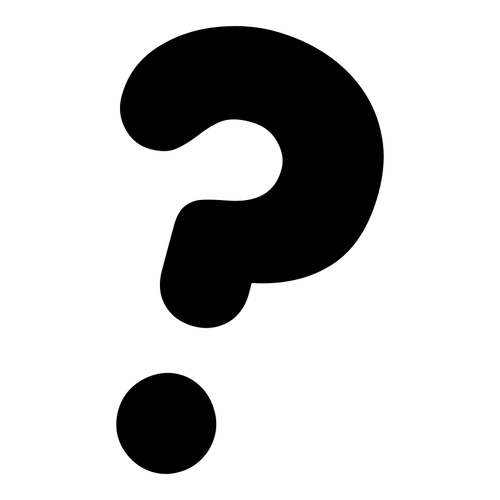 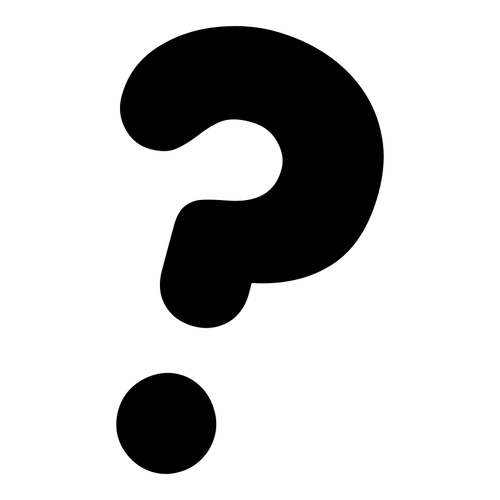 Ci sono diverse ragioni per cui alcuni alunni e le alunne non fanno la raccolta differenziata:
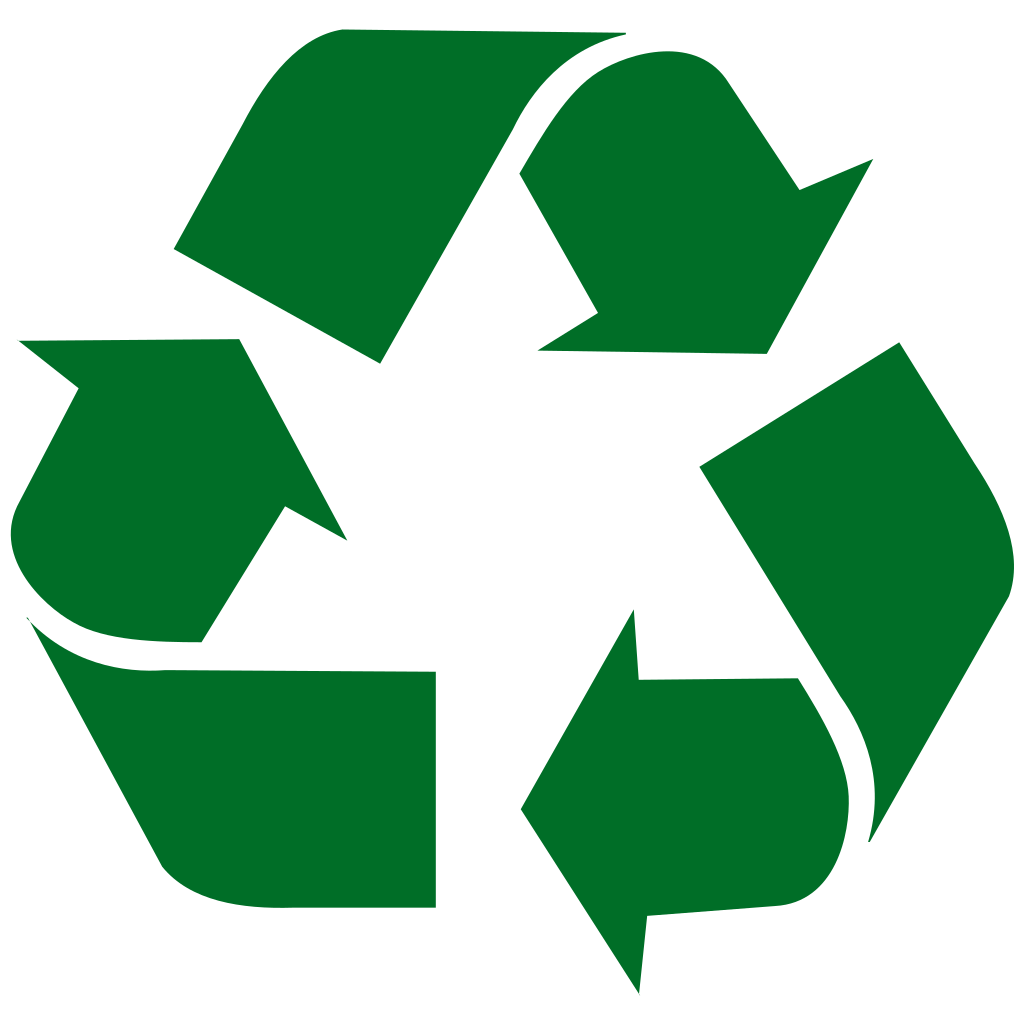 MANCANZA DI CONOSCENZA 
Innanzitutto, può mancare in alcuni la conoscenza riguardo l’importanza di riciclare e riguardo l’impatto ambientale di pratiche scorrette. Altri potrebbero non sapere quali materiali sono riciclabili o come differenziare correttamente i rifiuti.
ABITUDINI CONSOLIDATE

Le cattive abitudini sono molto difficili da cambiare. Alcuni vivono come uno sforzo eccessivo il cambiamento.
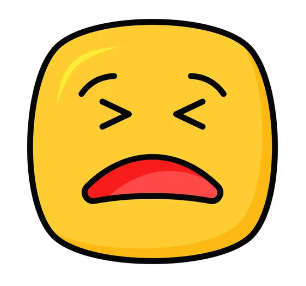 MANCANZA DI INTERESSE

A molti semplicemente  non interessa fare la raccolta differenziata e si disinteressano alle conseguenze negative che ciò comporta.
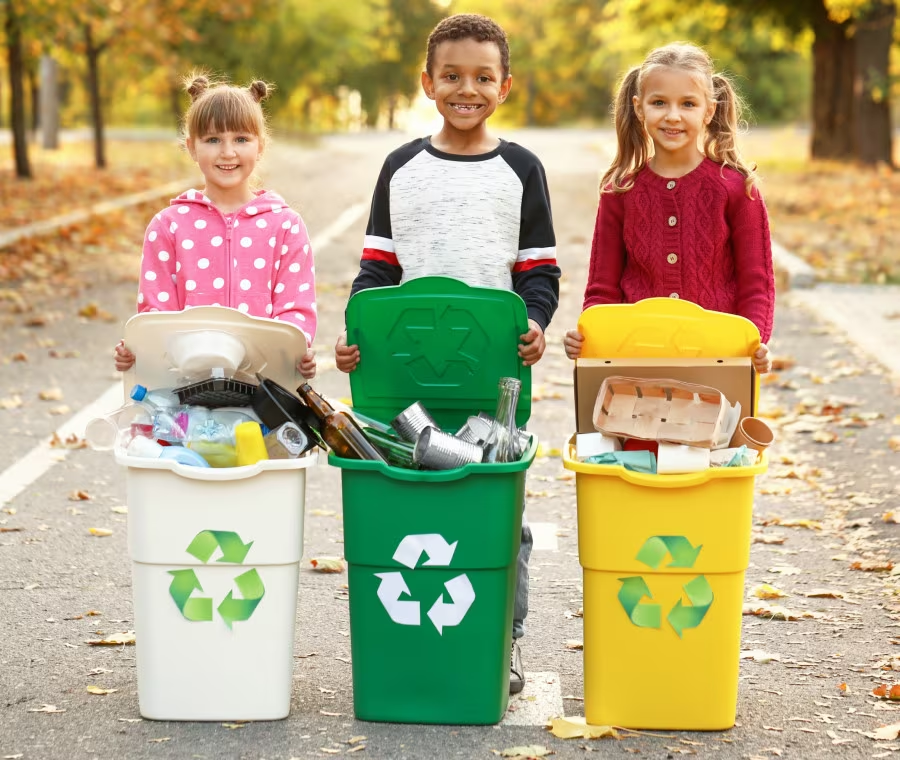 MANCANZA DI VOGLIA

Molto spesso capita che alcuni alunni o alunne non abbiano voglia di camminare un po’ di più per buttare i rifiuti nei  contenitori corretti ma è la cosa più sbagliata che si possa fare.
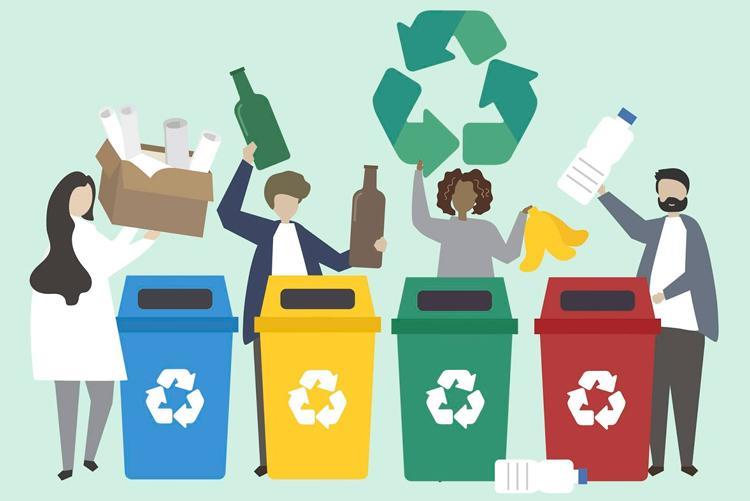 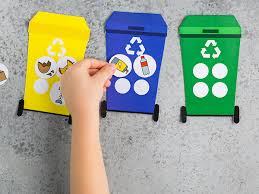 ORGANIZZAZIONE DEI BIDONI

Può capitare che a scuola i bidoni siano organizzati in maniera poco chiara perciò lo smaltimento può risultare faticoso.
Quali sono le conseguenze?
😃
POSITIVE 

meno rifiuti tossici nell’ambiente
tutela della salute collettiva 
riduzione delle discariche
NEGATIVE

un sovraccarico degli impianti di smaltimento e  recupero dei materiali a costi molto alti;
una multe da 25 a 155 euro e invece per chi abbandona i rifiuti le sanzioni previste sono dai 300 ai 3000 euro
😩
Lista degli oggetti che possiamo buttare nel bidone della carta:
fogli di carta
pagine strappate
fotocopie
imballaggi in cartone e cartoncino
carta per quaderni
cartoncino
confezioni in tetrapack
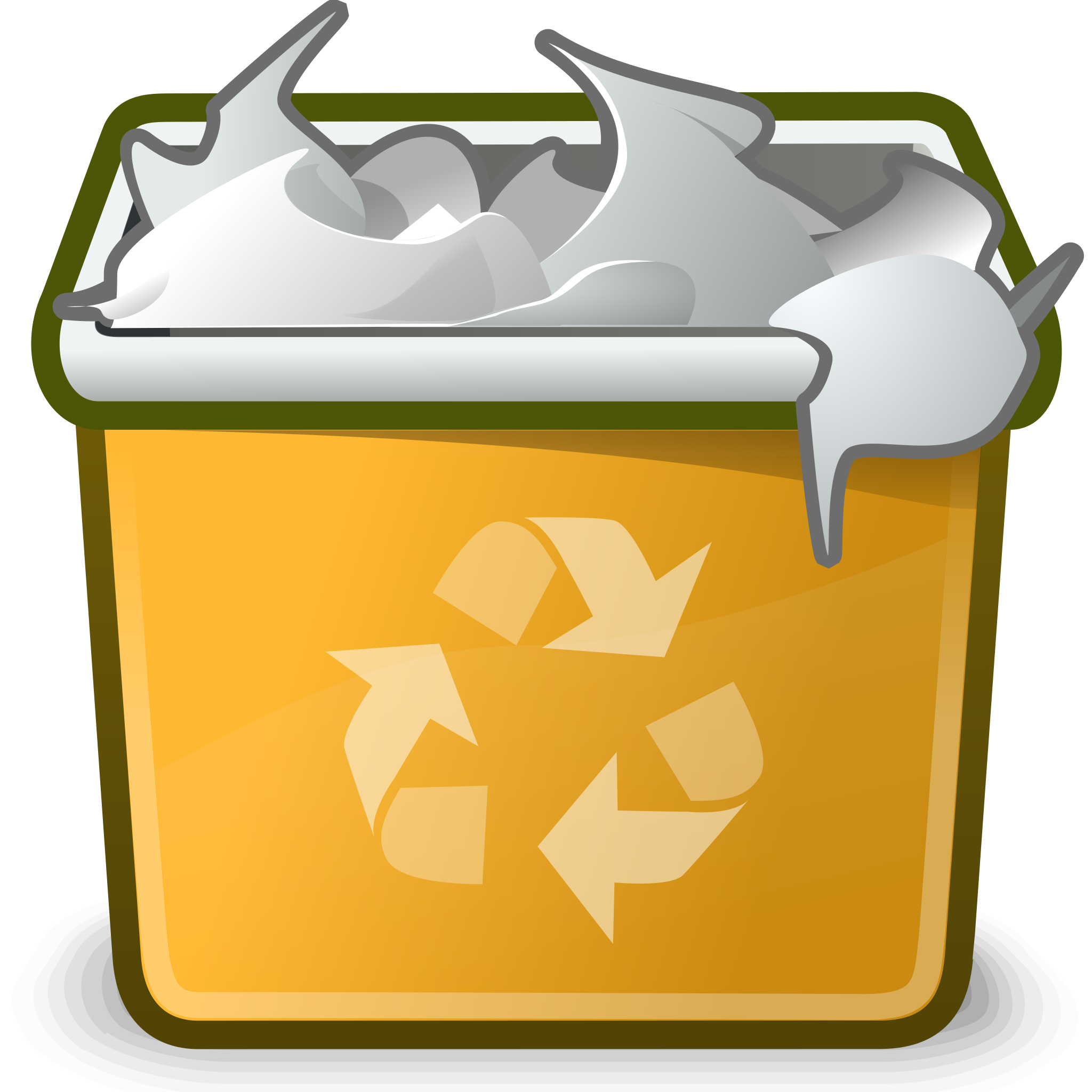 Lista degli oggetti che possiamo buttare nel bidone della plastica:
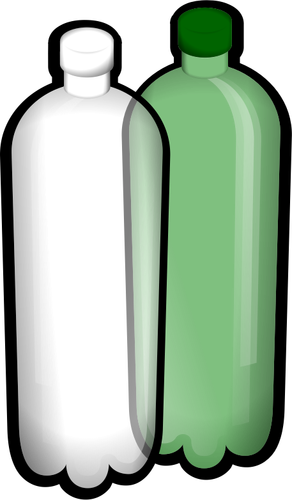 - Bottiglia in plastica
- Righelli e squadre
- Forbici
- Contenitori in plastica
- Copertine dei libri
- Involucri di merendine
- Penna senza inchiostro
Lista degli oggetti che possiamo buttare nel bidone dell'indifferenziata:
– bucce della frutta
-carta oleata della pizza
- inchiostro della penna 
- fazzoletto usato
- colla
-scotch
-carta plastificata
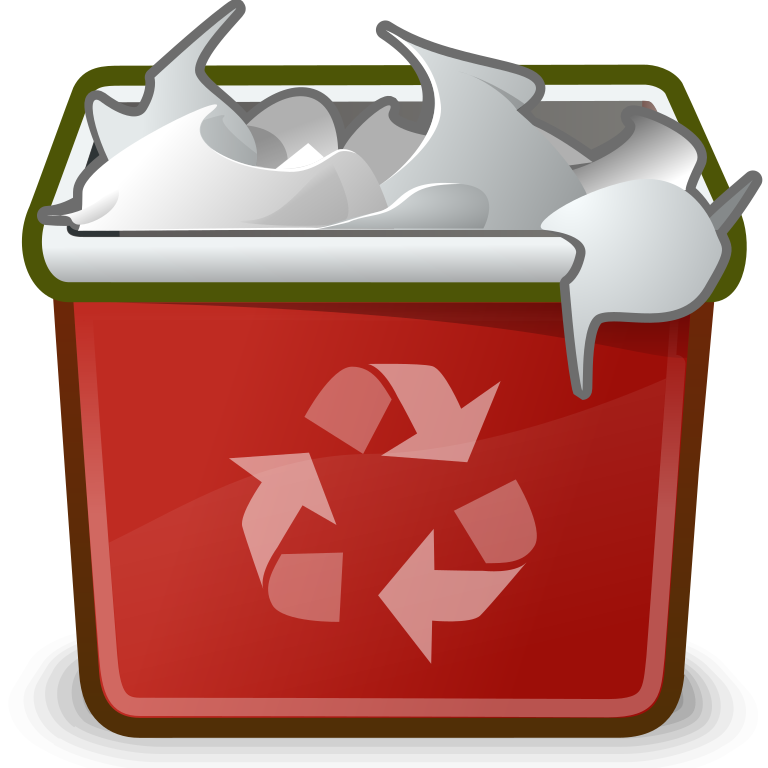 Cosa verrà fatto?
Cartellonistica chiara
Si attaccheranno dei cartelloni con la lista  delle cose da smaltire e dove.
Sensibilizzazione
continua
Si effettuerà una sensibilizzazione nelle classi per ricordare tutti le corrette pratiche.
Cosa verrà fatto?
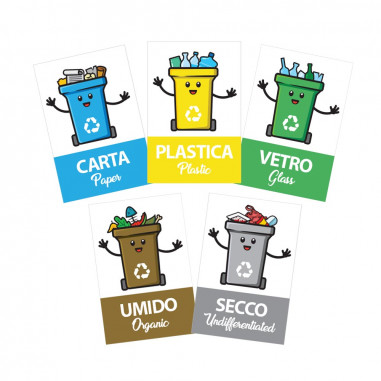 Vigilanza a rotazione
Ogni mese si sceglieranno delle classi che dovranno vigilare sulla buona differenziazione dei rifiuti.
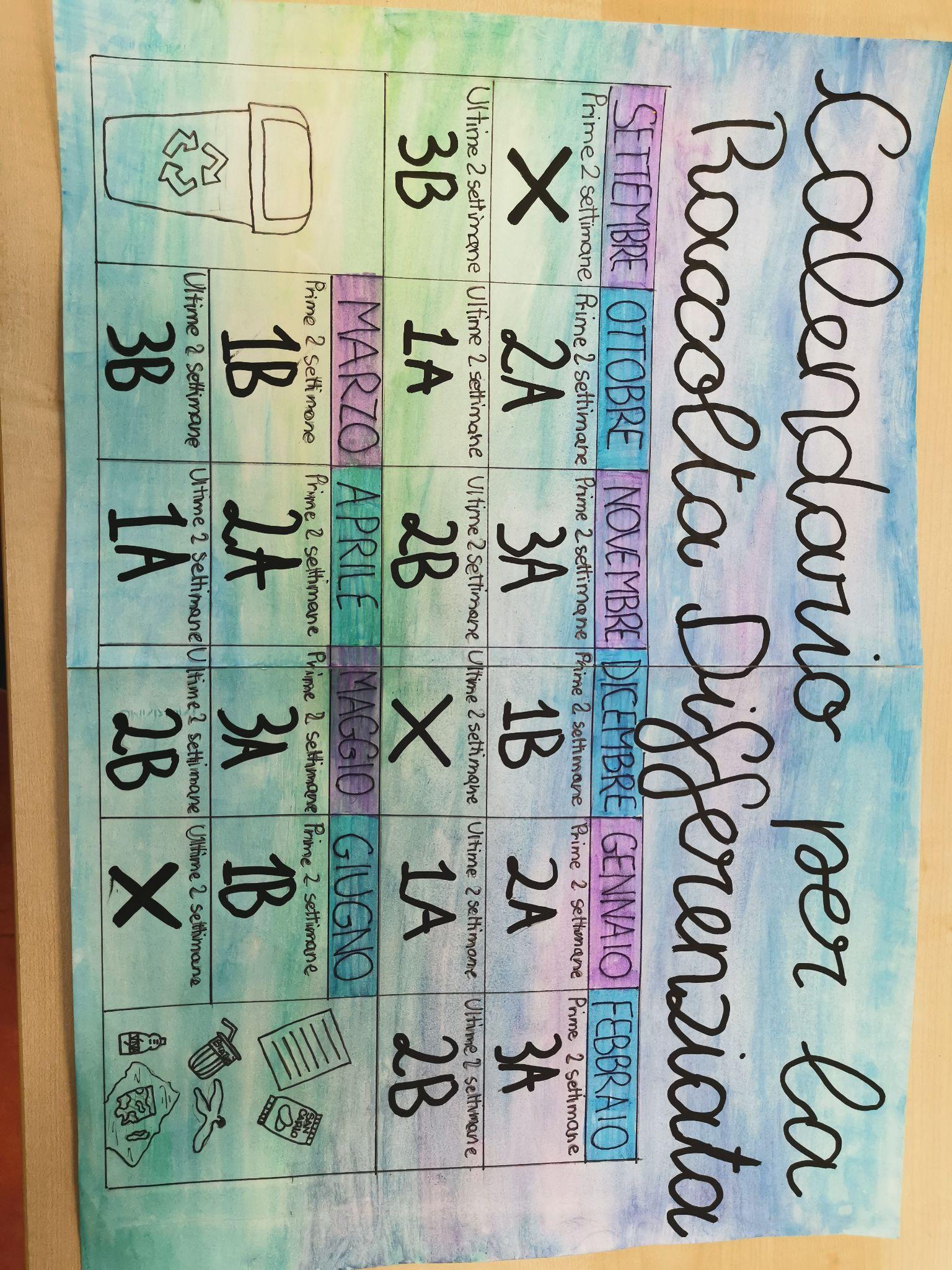 Grazie per l’attenzione